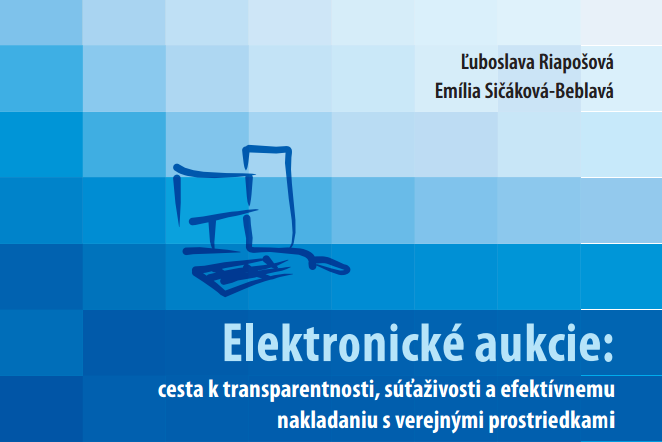 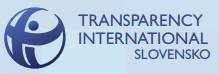 Manuál:
Čo sú e-aukcie?
OECD definuje e-aukciu ako on-line dynamickú aukciu odohrávajúcu sa v reálnom čase medzi nakupujúcou organizáciou a istým počtom súťažiacich (uchádzačov), ktorí medzi sebou súťažia o získanie verejnej zákazky tým, že postupne menia svoje ponuky počas stanoveného časového úseku (OECD, 2011)
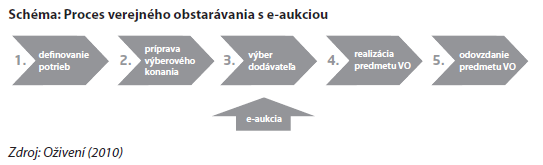 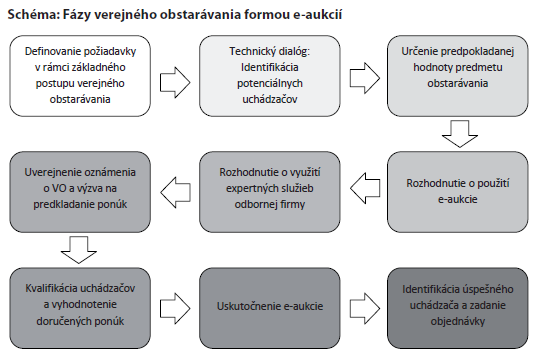 Prečo používať e-aukcie?
Princípy dobrej e-aukcie
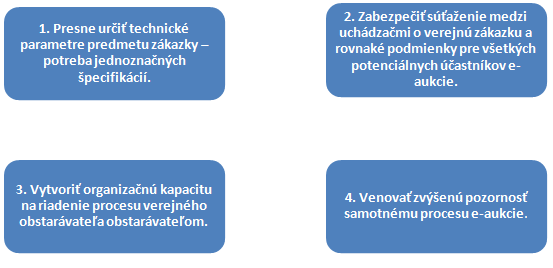 Kedy musíte použiť e-aukciu?
...“verejný obstarávateľ povinne použil e-aukciu vo verejnej súťaži, v užšej súťaži alebo v rokovacom konaní so zverejnením vždy pri zadávaní zákazky na dodanie tovaru bežne dostupného na trhu“...
V čom pomôže ÚVO?